Весенние цветы
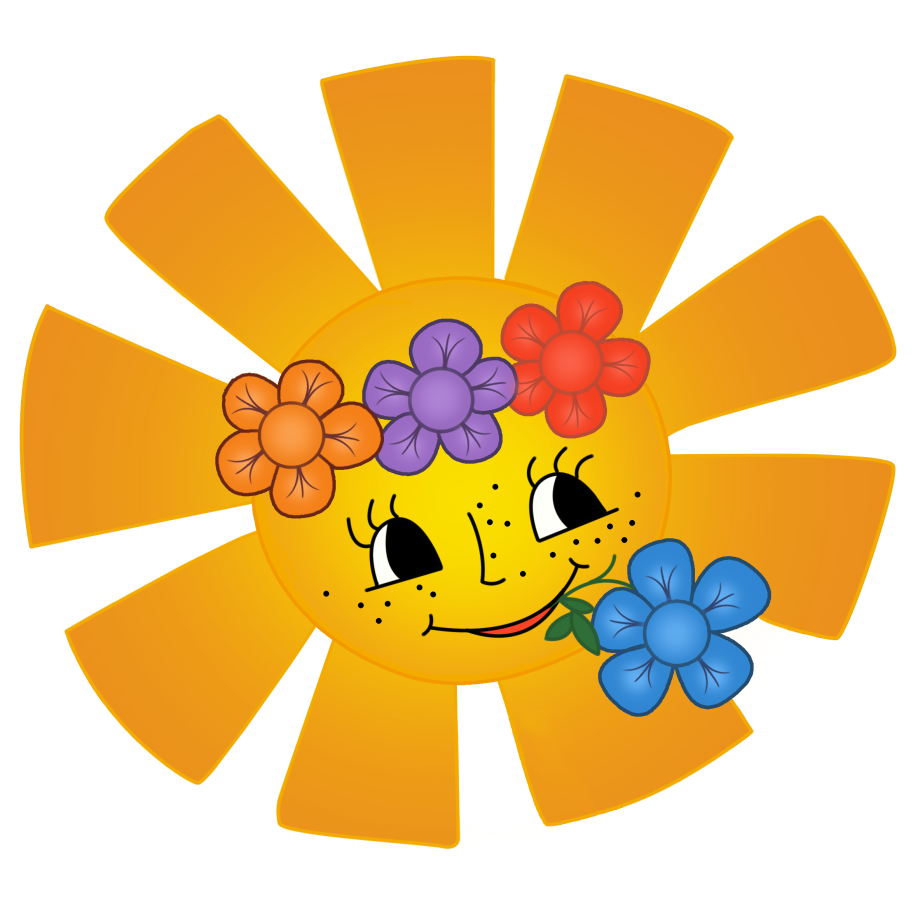 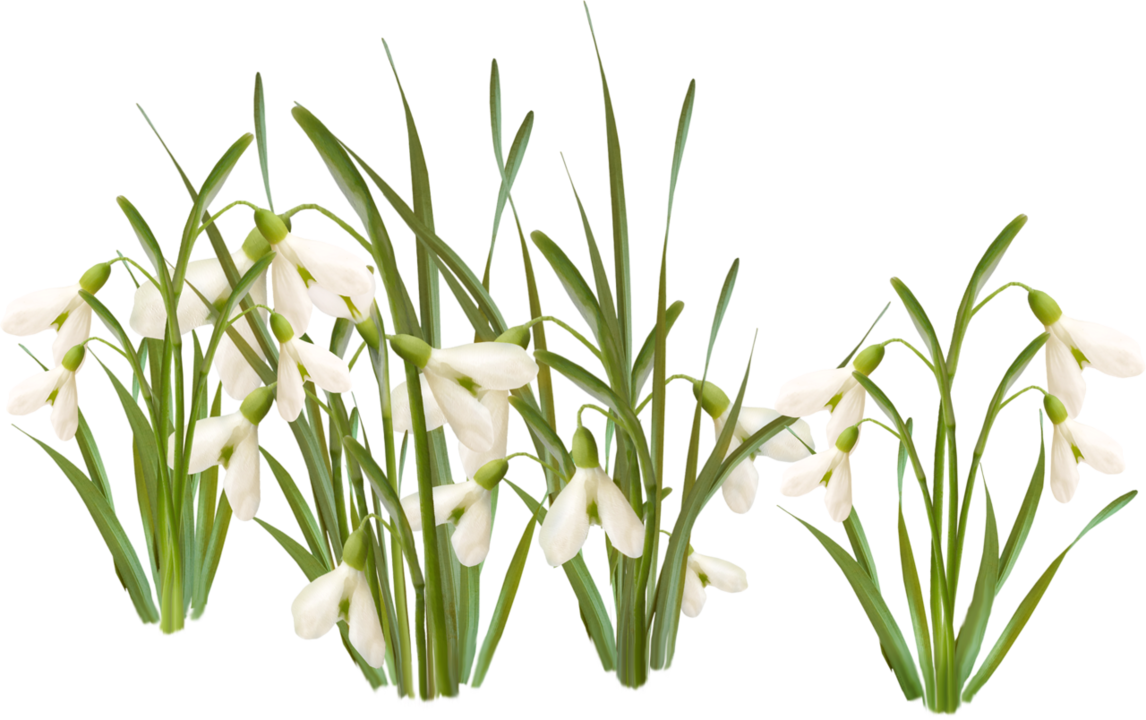 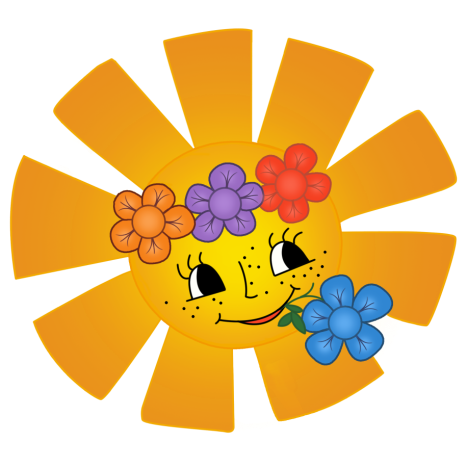 Лес просыпается после долгого зимнего сна. Где-то                                            
глубоко в земле корни уже вбирают себя влагу первой
оттаявшей земли. Появляются в лесу первые весенние цветы.
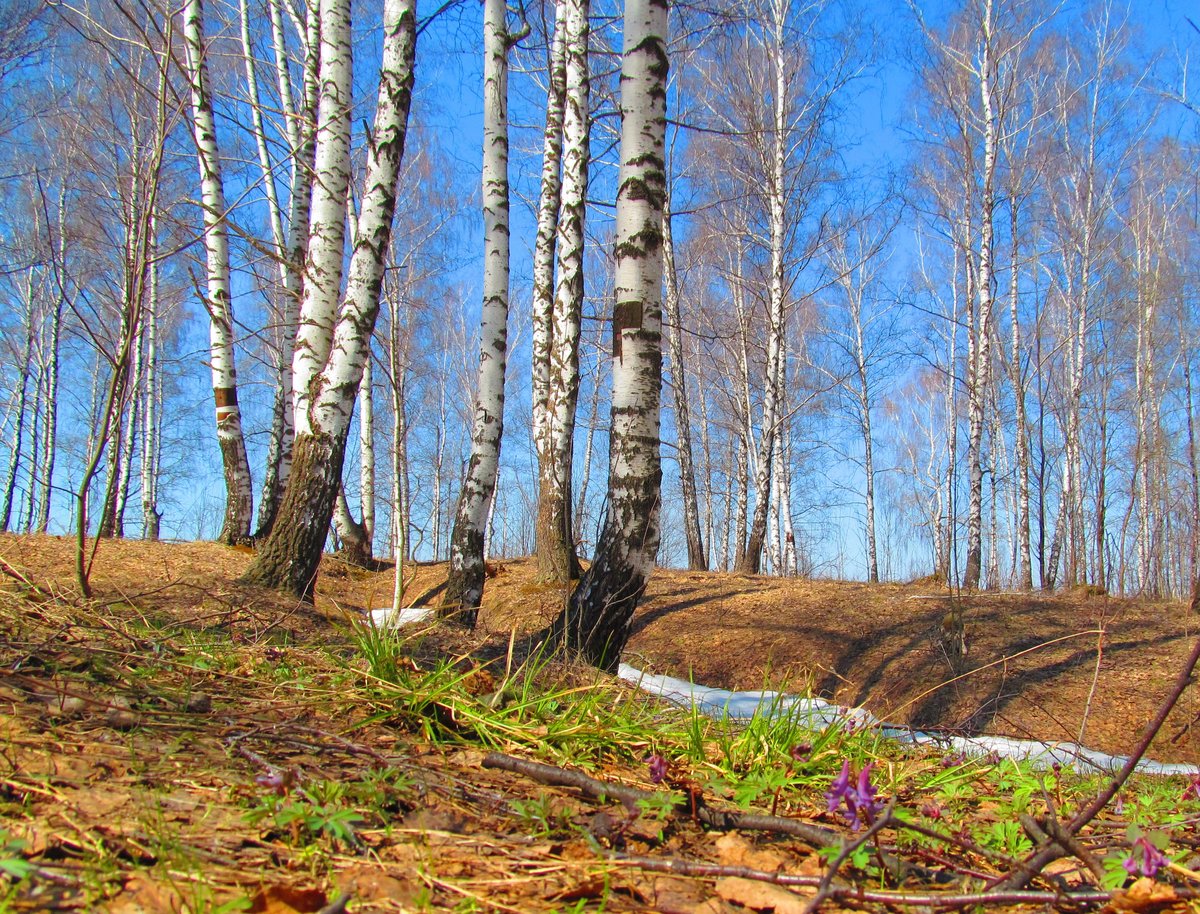 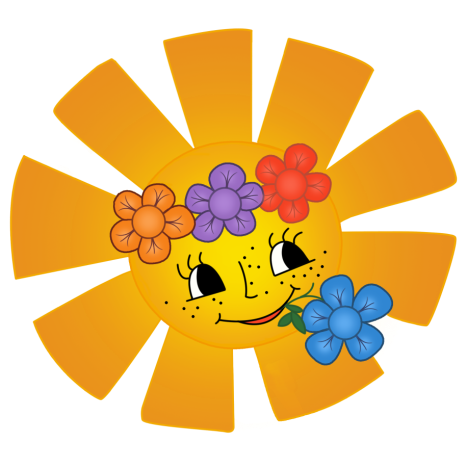 Отгадай загадку
Из-под снега расцветает,Раньше всех весну встречает.
Узнай ответ
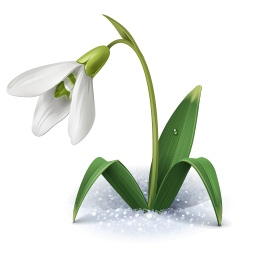 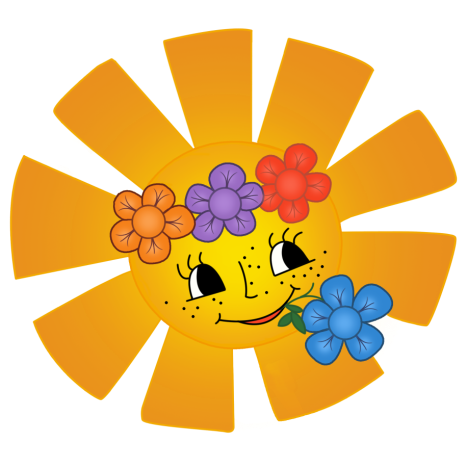 Ежегодно 19 апреля во многих странах мира отмечается уже ставший традиционным красивый весенний праздник — День   подснежника.                                Подснежники произрастают на многих территориях Земного шара, всего их насчитывается около 20 видов, но практически все они занесены в Красную книгу.
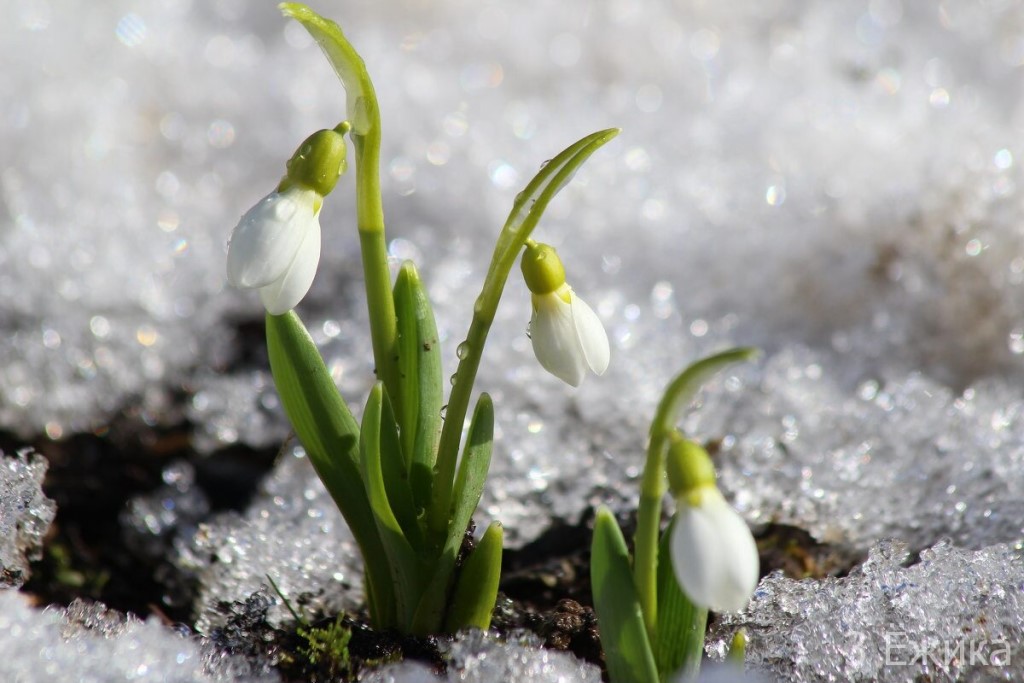 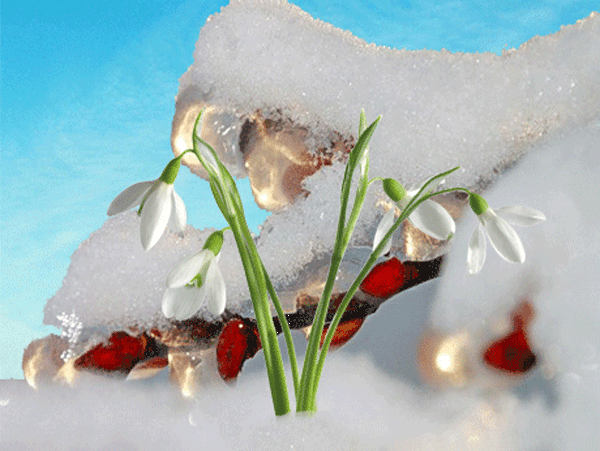 Первым вылез                  из земли на проталинке!
Он мороза не боится,
Хоть и маленький.
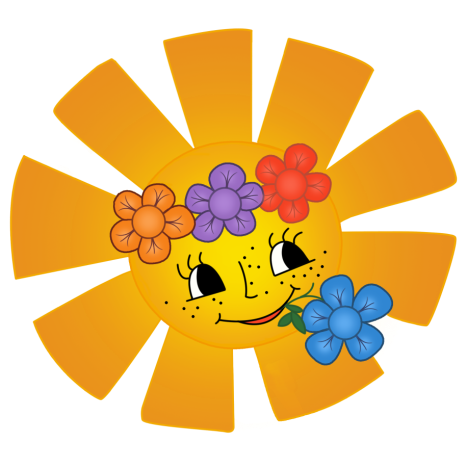 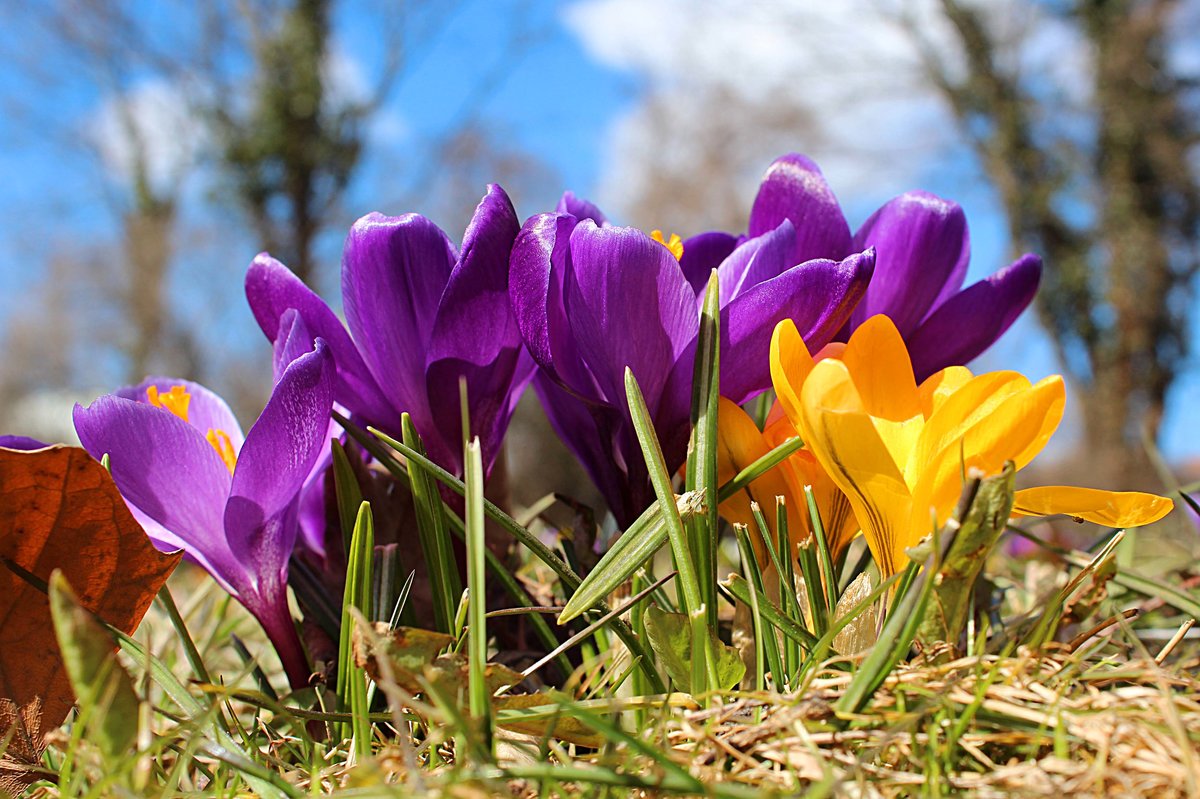 Желтый, белый, голубой
На земле растут пустой, 
У весны есть фокусы: 
распустились …
Крокусы
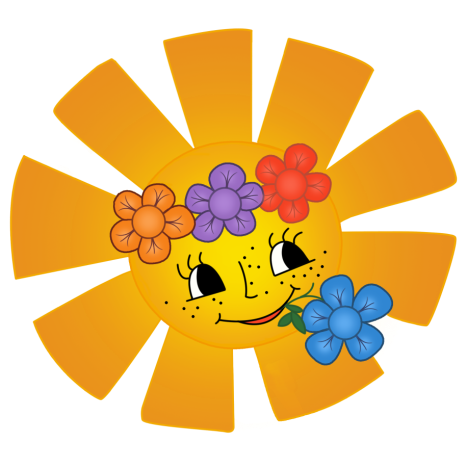 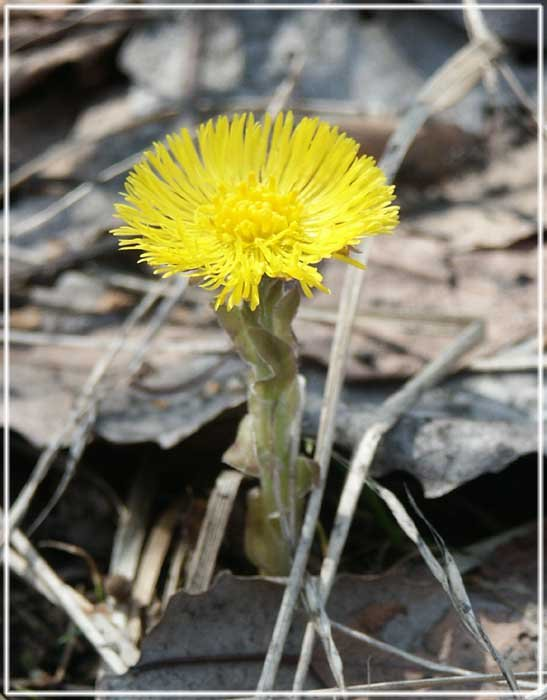 На глиняных откосах,
В оврагах, вдоль дорог 
Появился первым
Жёлтый огонёк.
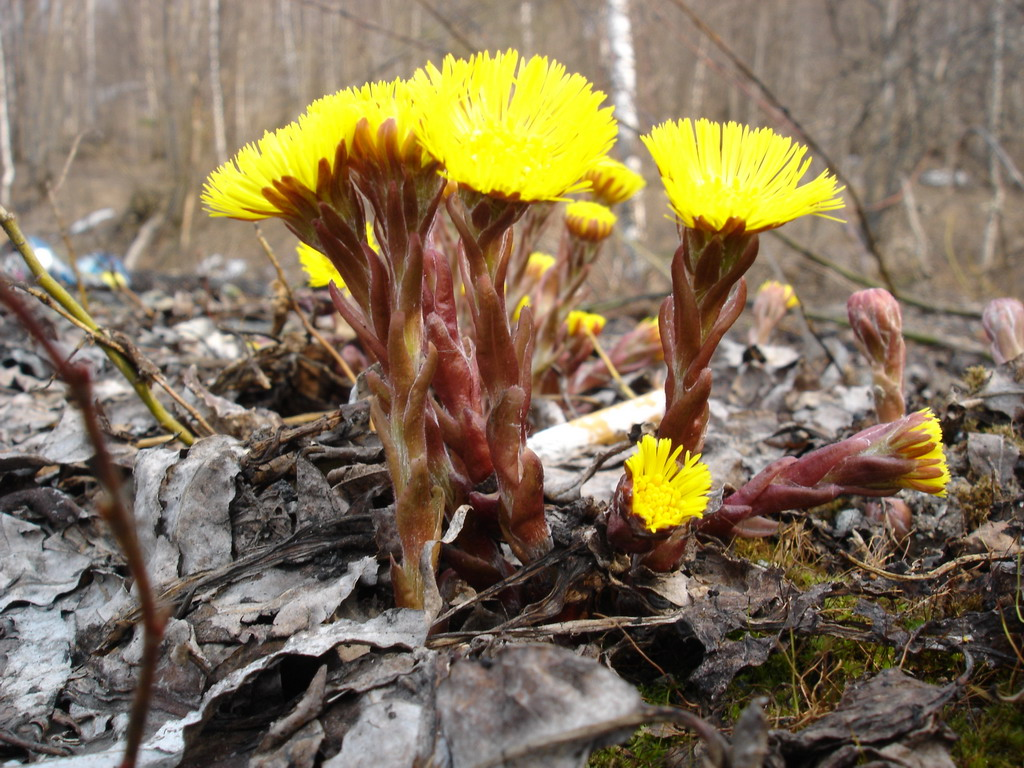 Мать-и-мачеха
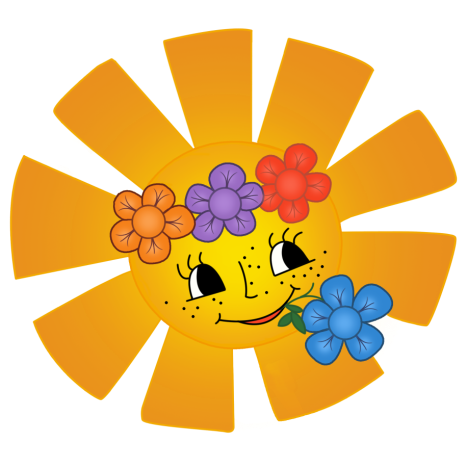 Что за чудо, за цветок – 
Нежный белый лепесток
С ветерком играет
Рощу украшает?
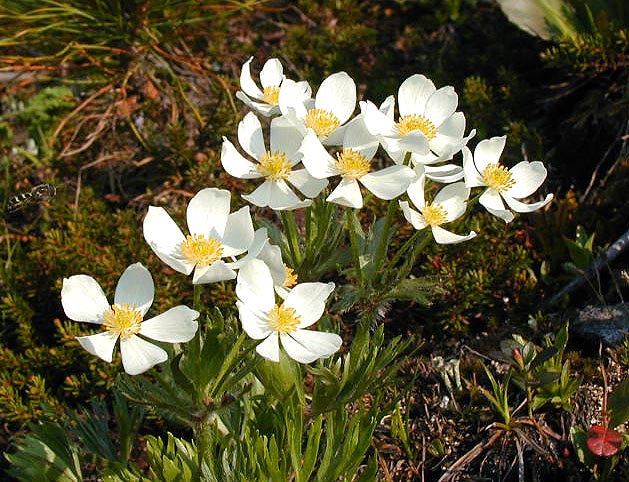 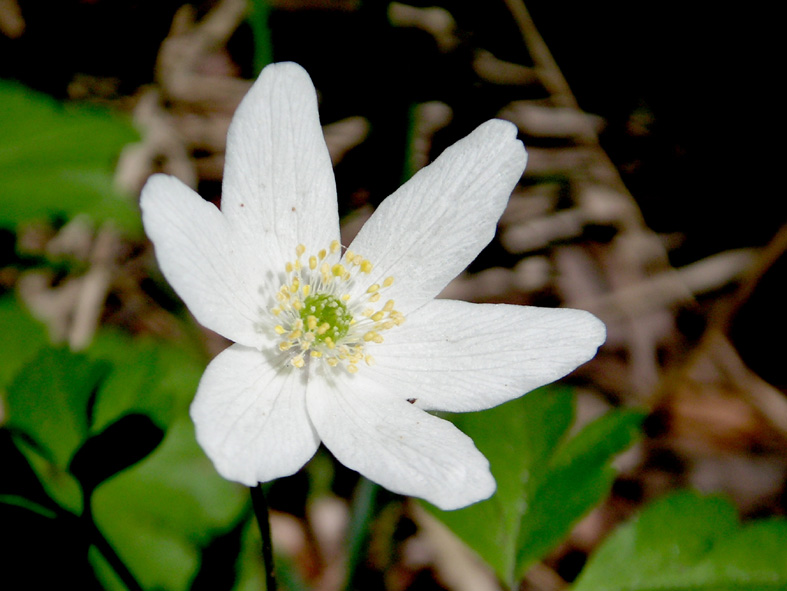 Ветреница
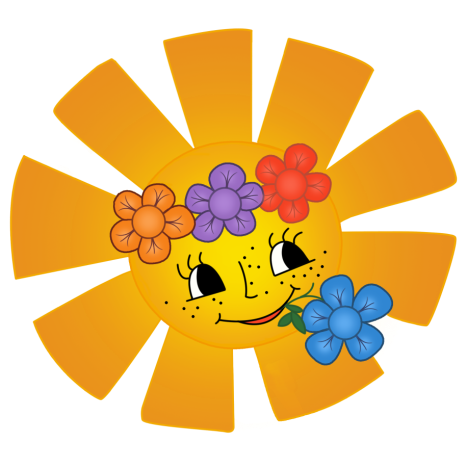 С первых дней в  апреле
Из дубовой прели
Выглянул цветочек -
Синенький глазочек,
Зелёная одёжка,
Луковая ножка.
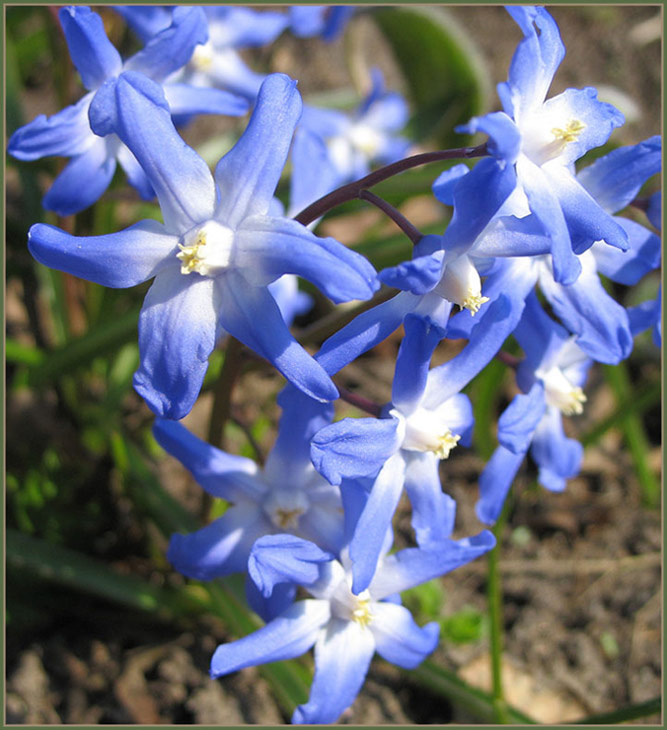 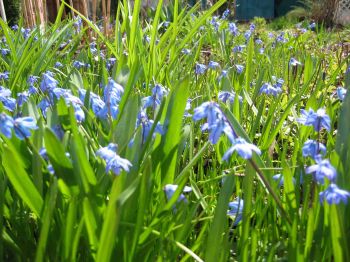 Пролеска
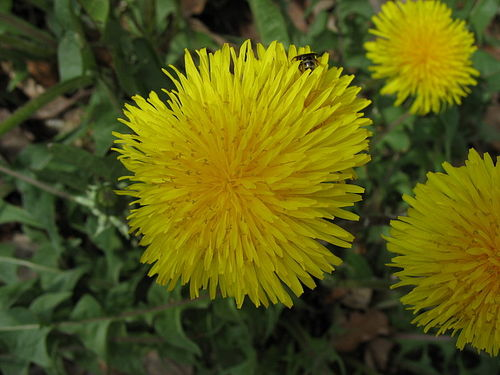 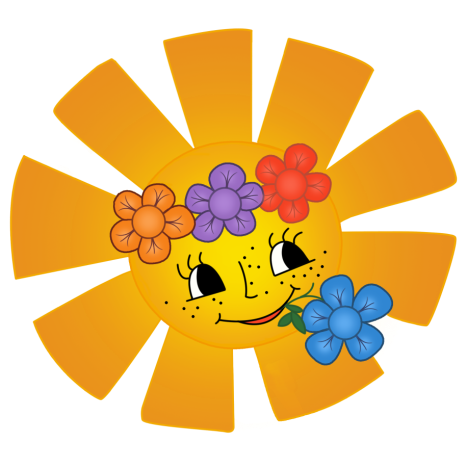 Одуванчик придорожный
Был, как солнце, золотым.
Но отцвёл и стал похожим
На пушистый белый дым.

Он летит над тёплым лугом
И над тихою рекой.
Одуванчику, как другу,
Долго я машу рукой:

Ты неси на крыльях ветра
Золотые семена,
Чтобы солнечным рассветом
Возвратилась к нам весна.
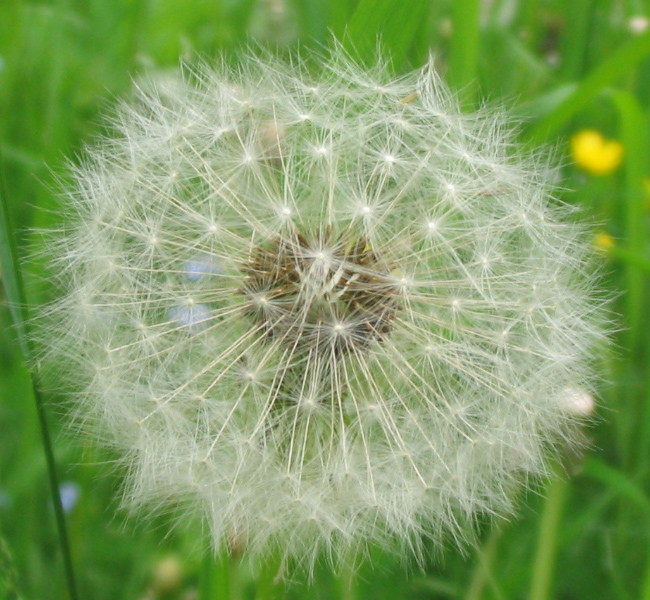 Одуванчик
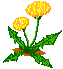 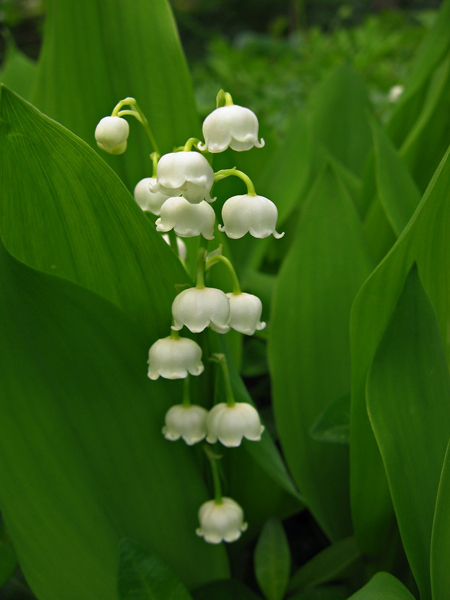 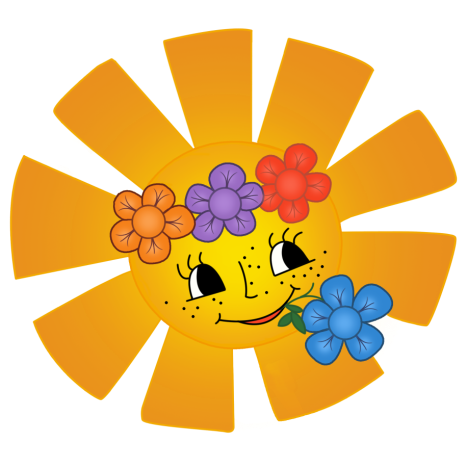 Родился ландыш в майский день,
И лес его хранит.
Мне кажется, его задень –
Он тихо зазвенит,
И этот звон услышит луг,
И птицы, и цветы.
Давай послушаем, а вдруг
Услышим я и ты.
Ландыш
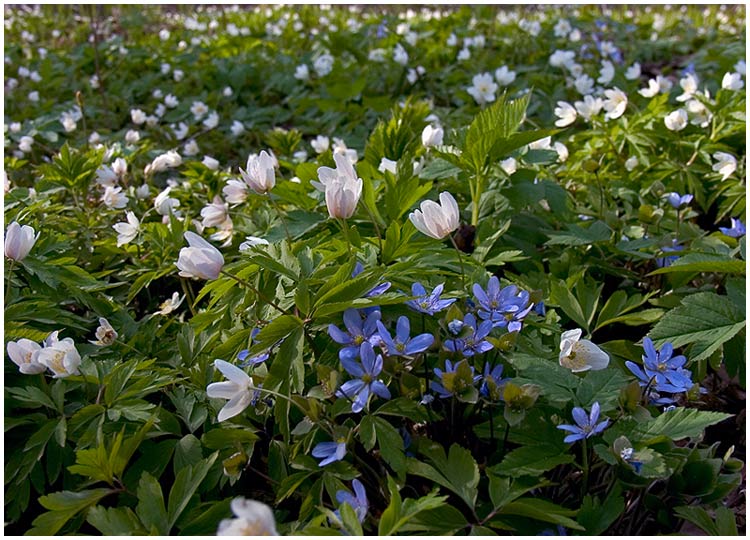 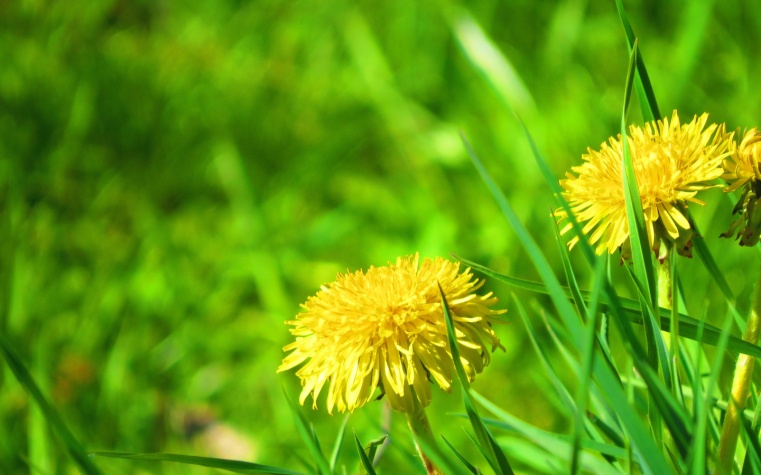 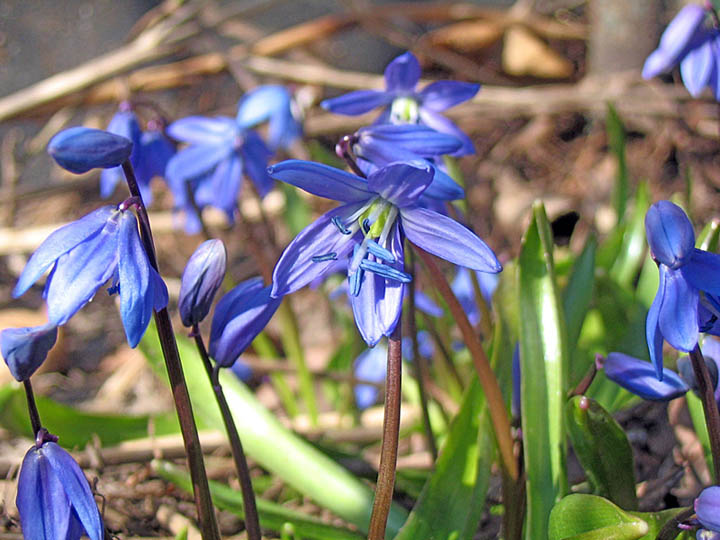 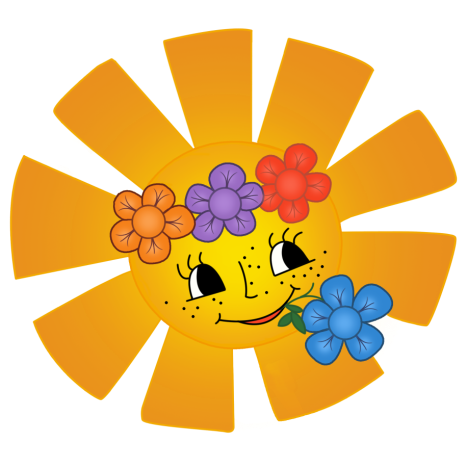 Пролеска
Ветреница
дубравная
Одуванчик
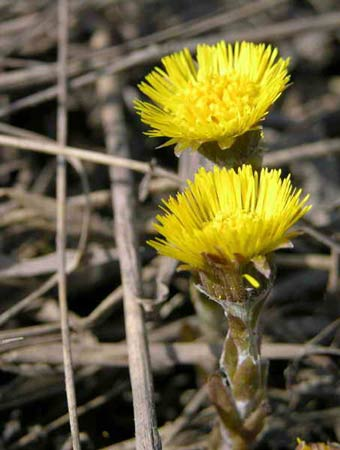 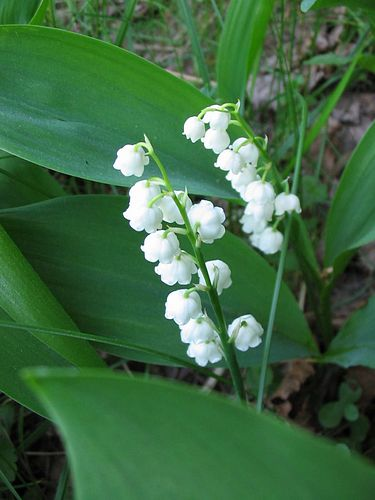 Вот весенние цветы
Или первоцветы.
Их запомнить должен ты
Как весны примету.
Назови их!
Мать-и-мачеха
Ландыш майский
Берегите  первоцветы! 
Пусть наша  земля всегда будет
   прекрасной  и цветущей!
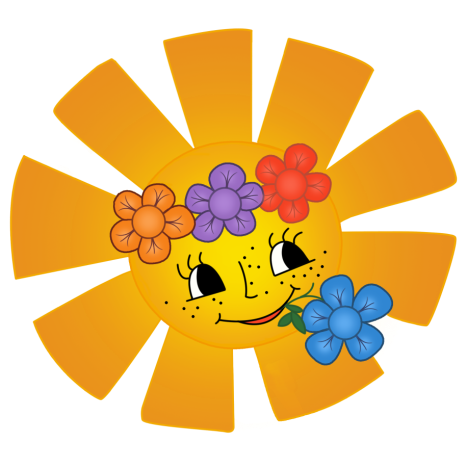 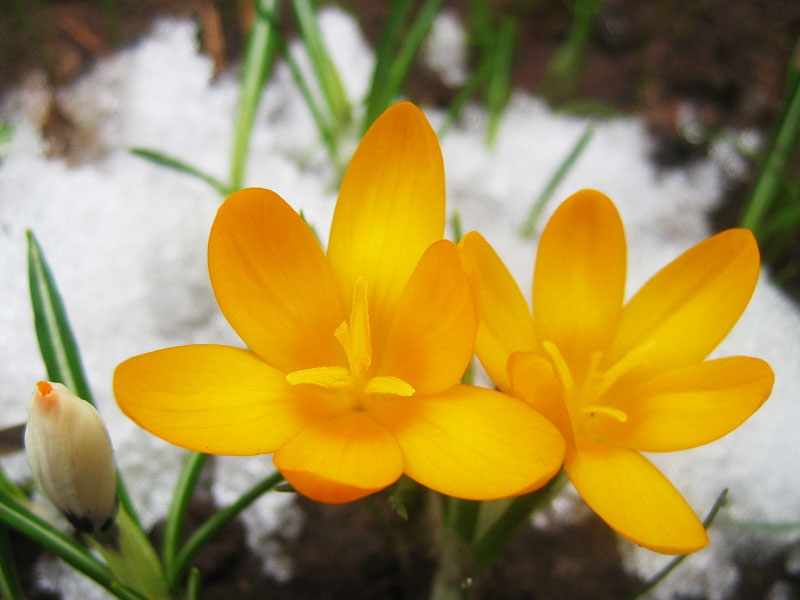 Б е р е г и !